组合体
第4章
4.2　画组合体的视图
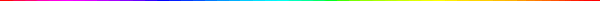 运用形体分析法，通过分析组合方式，把组合体分解为若干个基本体，按照投影规律把基本体三维实物逐个画成二维平面图形的过程。
三棱柱
L棱柱
4.2　画组合体的视图
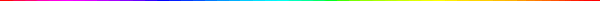 画组合体三视图的步骤
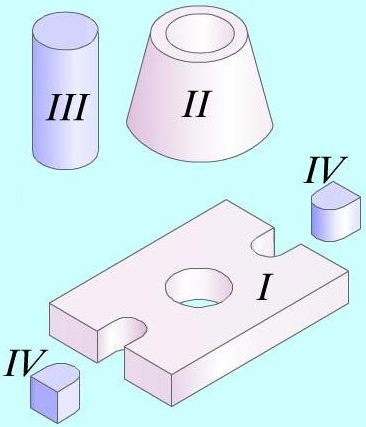 1.形体分析
对组合体进行形体分解 —— 分块。
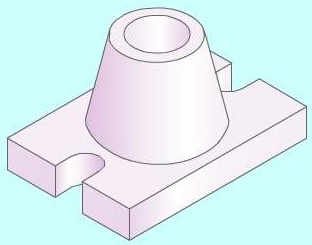 弄清各部分的形状及相对位置关系。
4.2　画组合体的视图
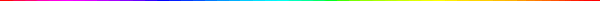 画组合体三视图的步骤
2.确定主视图
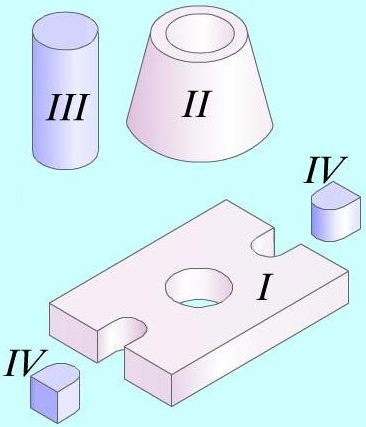 选择组合体位置和投影方向
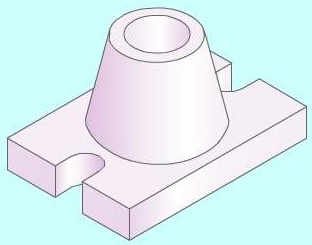 自然放置（组合体的表面对投影面尽可能多地处于平行或垂直的位置）。
反映特征。
可见性好。
画组合体三视图的步骤
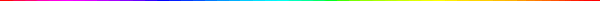 3.选比例
  定图幅
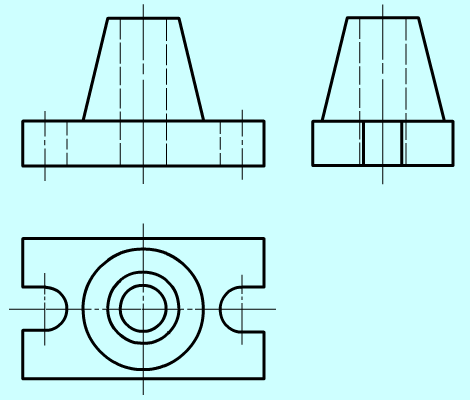 比例尽量选用1：1。
确定图幅时除考虑三视图所占面积外，还需在视图间留出标注尺寸的位置和适当的间距。
画组合体三视图的步骤
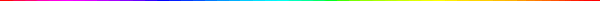 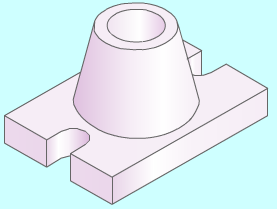 4.布图、画基准线
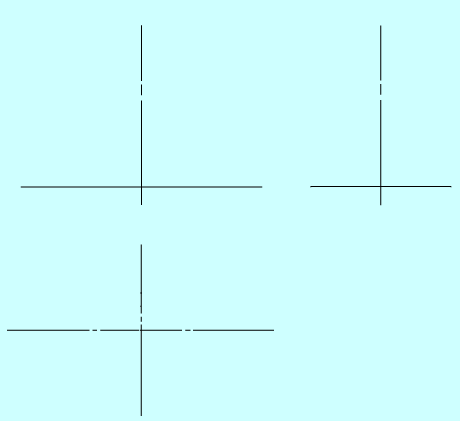 基准线是画图时测量尺寸的基准。每个视图需要确定两个方向的基准线。
常用对称中心线、轴线和较大的平面作为基准线。
画组合体三视图的步骤
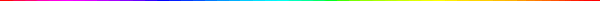 5.逐个画出各形体的三视图
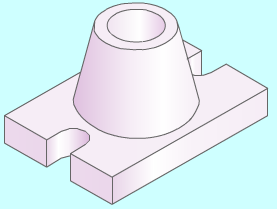 画形体Ⅰ
先实后空（挖去的实体）；
先大（实体）后小（实体）；
先轮廓后细节。
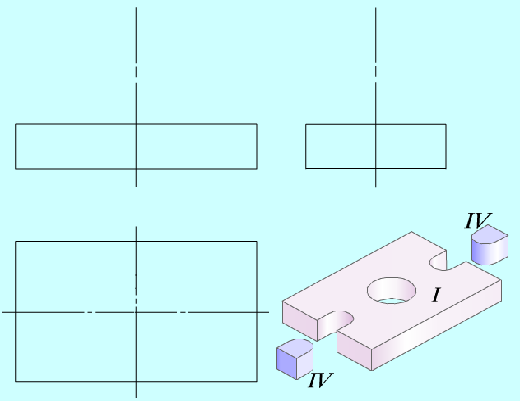 严格按照投影关系，三个视图配合起来画出每一部分的投影。
画组合体三视图的步骤
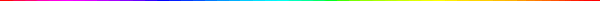 5.逐个画出各形体的三视图
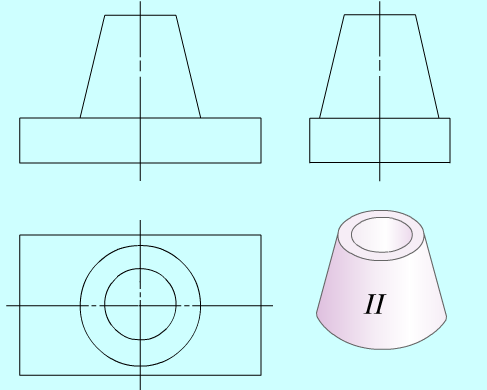 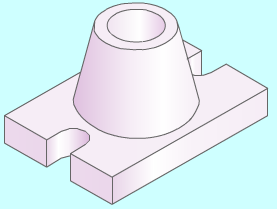 画形体Ⅱ
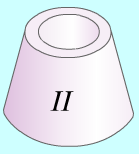 画组合体三视图的步骤
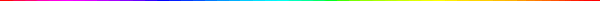 5.逐个画出各形体的三视图
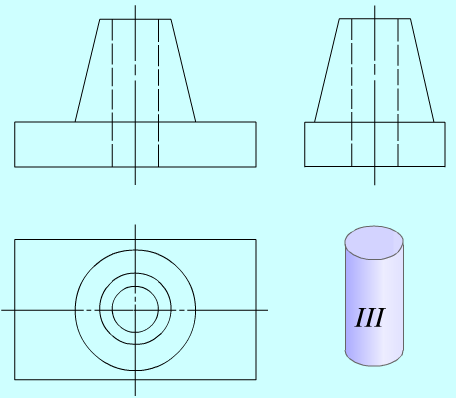 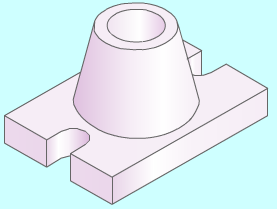 画形体Ⅲ
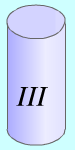 画组合体三视图的步骤
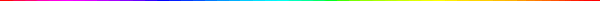 5.逐个画出各形体的三视图
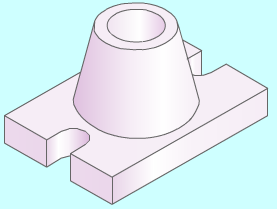 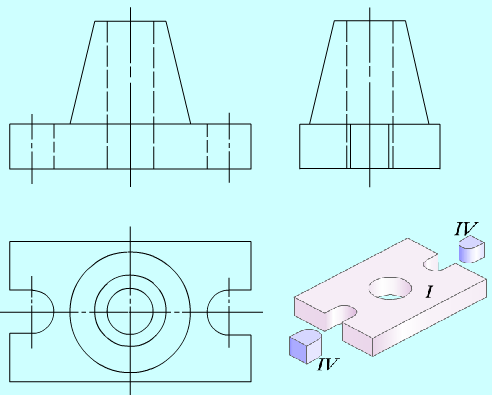 画形体Ⅳ
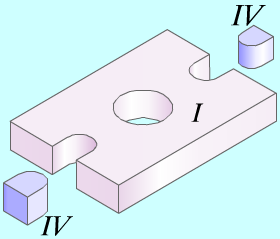 画组合体三视图的步骤
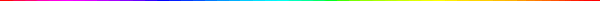 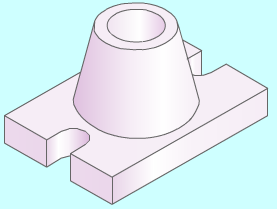 6.检查、描深
可见部分用粗实线，不可见部分用虚线
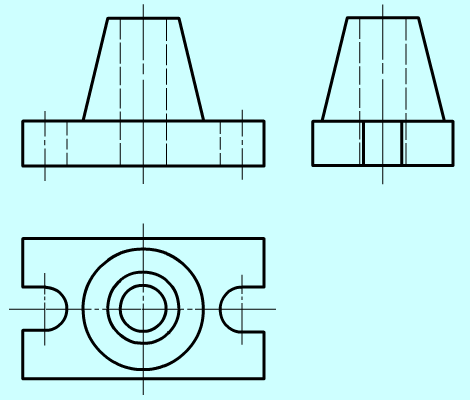 对称图形、半圆、大于半圆的圆弧一定要画出对称中心线，回转体一定要画出轴线。对称中心线和轴线都用细点划线画出。
【例】 画出图示轴承座的三视图。
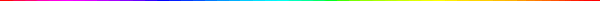 切割型组合体视图的画法
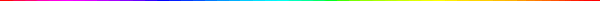 切割型组合体一般是由一基本体经过一系列切割后形成的。
其画法与叠加型组合体有所不同。
步骤
采用形体分析法，分析该组合体在没有切割之前的完整形体；
分析有哪些截平面切割，每个截平面的位置特征；
逐个画出每个切口的三面投影。
【例】 求作下面组合体的三视图。
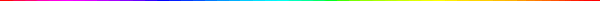 可看作是长方体逐步切割掉三个基本形体而成。
形体分析
P
【例】 求作下面组合体的三视图。
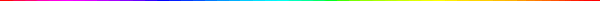 画三视图
步骤
1.先画没有切割之前四棱柱的三视图；
2.逐个画出切割的基本体；
技巧：先画具有积聚性投影的视图或反映形体特征的视图。
【例】 求作下面组合体的三视图。
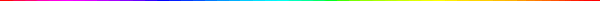 画三视图
步骤
3.检查、描深。
技巧：
P为正垂面，其投影为：一斜两类似。
P
【例】 求作下面组合体的三视图。
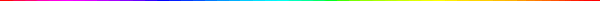 【例】 求作下面组合体的三视图。
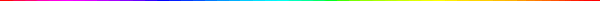 作　　业
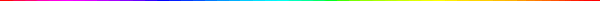 第二次课作业：
（画组合体视图）
P21：1，2